Advancing an Age Friendly Weymouth
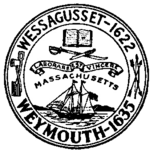 Caitlin Coyle, PhD
Beth Rouleau, MA
Mary Krebs, MS
Center for Social & Demographic Research on Aging
Gerontology Institute
UMass Boston
[Speaker Notes: Introductions and what is next:]
Our Collaborative Efforts in the Region
Blue Hill Regional Coordinating Council is leading the effort, in partnership with MAPC, Umass Boston, WalkBoston and municipal partners. Their work is supported by Tufts Health Plan Foundation, Beth Israel-Weymouth and South Shore Hospital.
An Age Friendly Community: existing momentum
MA is an Age Friendly State

Mass in Motion and HealthWay programs

Safe Routes for Seniors Plan Design is underway

Complete Streets Initiative is underway

Plans for Village Center Overlay District and Neighborhood Center
Transportation
Housing
Social participation
Outdoor space and buildings
Age Friendly Weymouth
Respect and social inclusion
Community support and health services
Civic participation and employment
Communication and information
[Speaker Notes: A livable community draws on the WHO’s “age friendly” community model. This model provides a framework for making a community more livable for older residents specifically. It operates under an assumption that a community that is good for older people is a community that is good for ALL people. Intended to benefit residents of all ages and abilities—including persons with dementia and their care partners. Things like safe intersections and opportunities for social participation that accommodate a wide number of interests and abilities simply allow residents to stay in the communities they love and thrive in doing so.

An initiative like Livable Weymouth provides an opportunity to thoughtfully reshape the ways communities are designed and how they go about supporting the goals of residents.]
Weymouth’s 60+ population and projections to 2030
Source: Population figures for 2010 are from the U.S. Census. 
* The four sets of projections for 2020 and 2030 are from two different sources: 1. Donahue Alternative and Vintage projections are estimated by the Donahue Institute, University of Massachusetts http://pep.donahue-institute.org/ 2. MAPC Status Quo (SQ) and Stronger Region (SR) Scenarios projections are prepared by the Metropolitan Area Planning Council https://www.mapc.org/learn/projections/
What we heard…
Community Conversations
We facilitated community conversations in each of the 7 communities in the “metro Quincy area”
Randolph
Weymouth
Quincy
Braintree
Milton	
Hull
Hingham

We facilitated 1 community conversations in Weymouth
~ 27 attendees in total
6
7
[Speaker Notes: Note: Weymouth has an open space plan to address accessibility]
Suggested Action Steps to Address Needs:
Improve community resources for older adults
Consider the Village model
Employment application training and assistance
Snow shoveling assistance
Consider rethinking current bus and shuttle routes and schedules to prioritize Weymouth locations, assist access to grocery stores.
Mainstream age-friendly planning on outdoor and open space plans
Establish a "senior to senior" week in Weymouth. Seniors in high school can spend their days volunteering to support older adults in the community. 
Consider zoning for shared housing plans or collaborative non medical transportation options.
Create central locations within the villages
[Speaker Notes: Note: forum participants indicate that the bus to local destinations goes to Braintree first and many note difficultly accessing grocery stores]
Possible Next Steps Towards Age-Friendliness:
Establish an age friendly steering committee
Engage residents in the process

Conduct a formalreview of recent planning processes in Weymouth to identify existing “age friendly efforts” and incorporate age friendly language where appropriate

Develop a set of priority areas for the Town to move towards its age friendly goals
Involve the steering committee in taking action within those priority areas
Thank you!
Caitlin Coyle, PhD
Gerontology at UMass Boston
caitlin.coyle@umb.edu
10